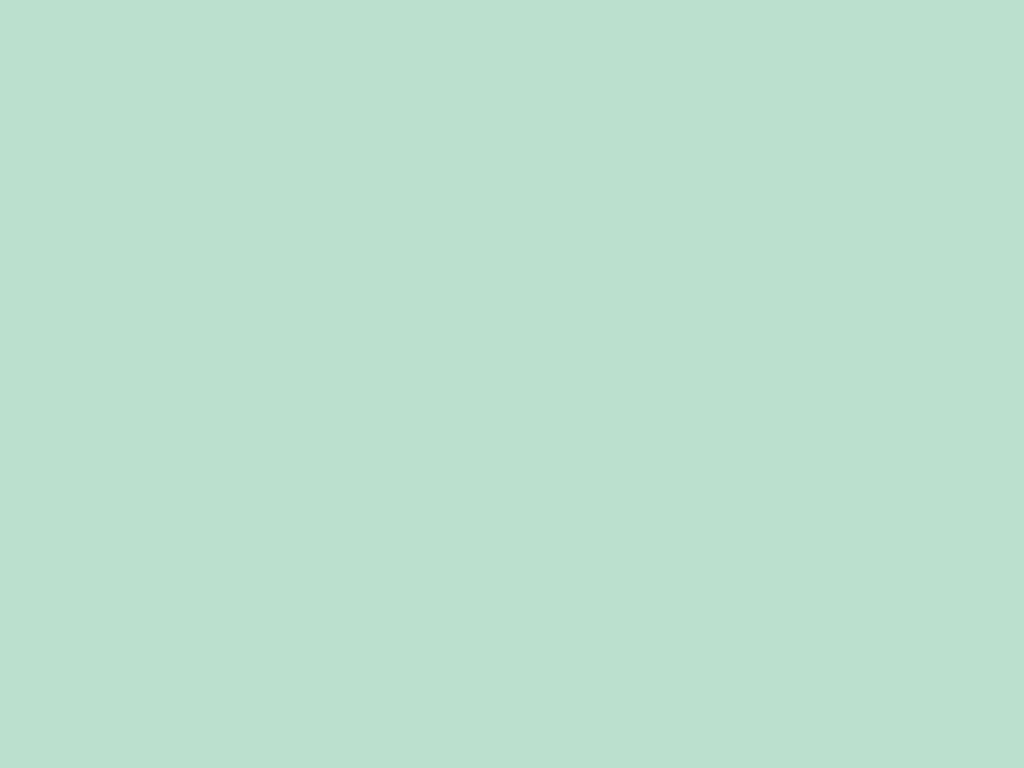 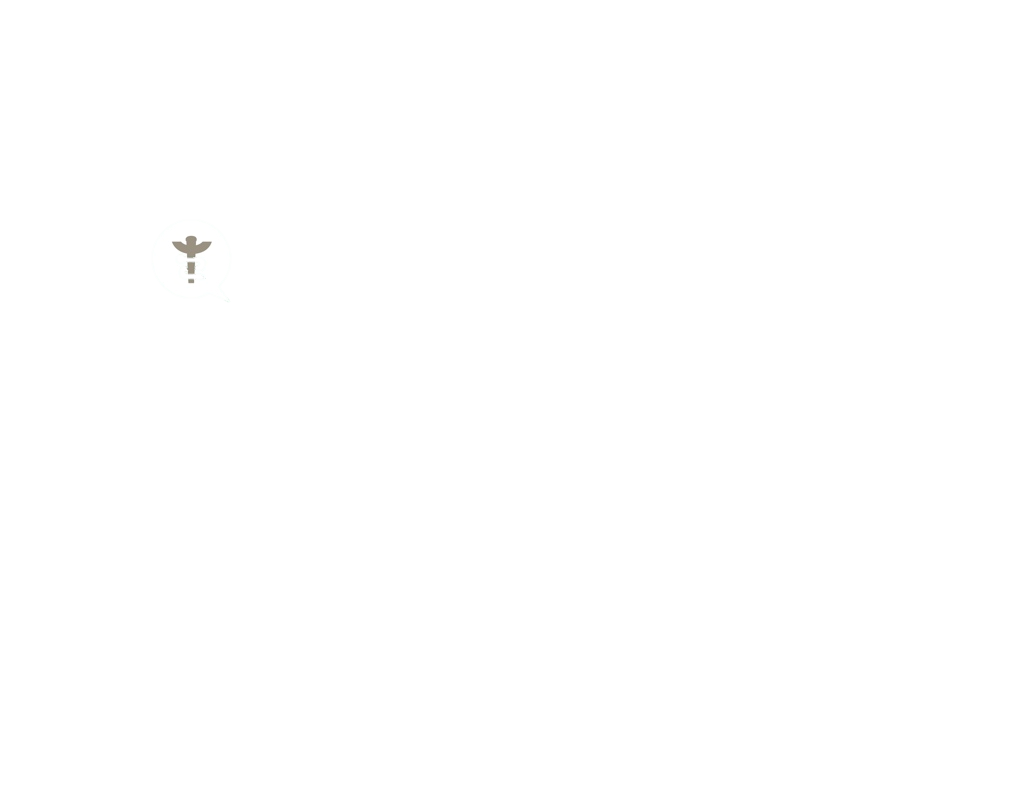 Cost of & Access to 
Molecularly Targeted Therapies as Barriers to Optimal Care


H. Jack West, MD
Swedish Cancer Institute
Seattle, WA

Global Resource for Advancing Cancer Education (GRACE)
www.cancerGRACE.org
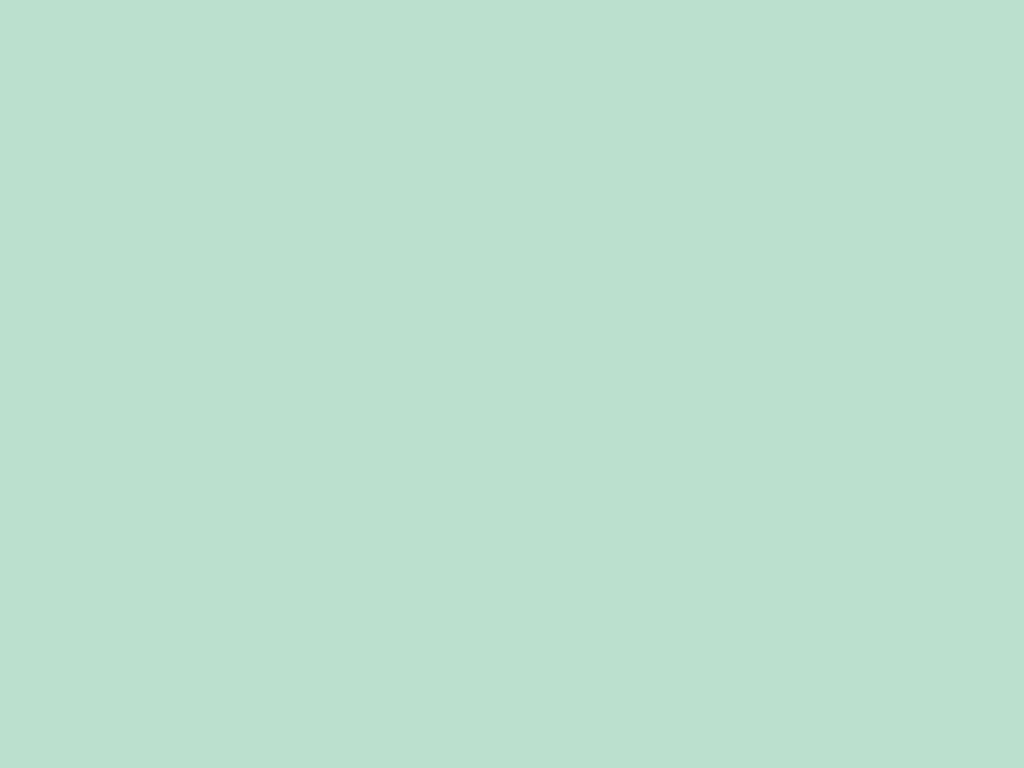 Cost of Cancer Drugs is Rising Rapidly and Unsustainably
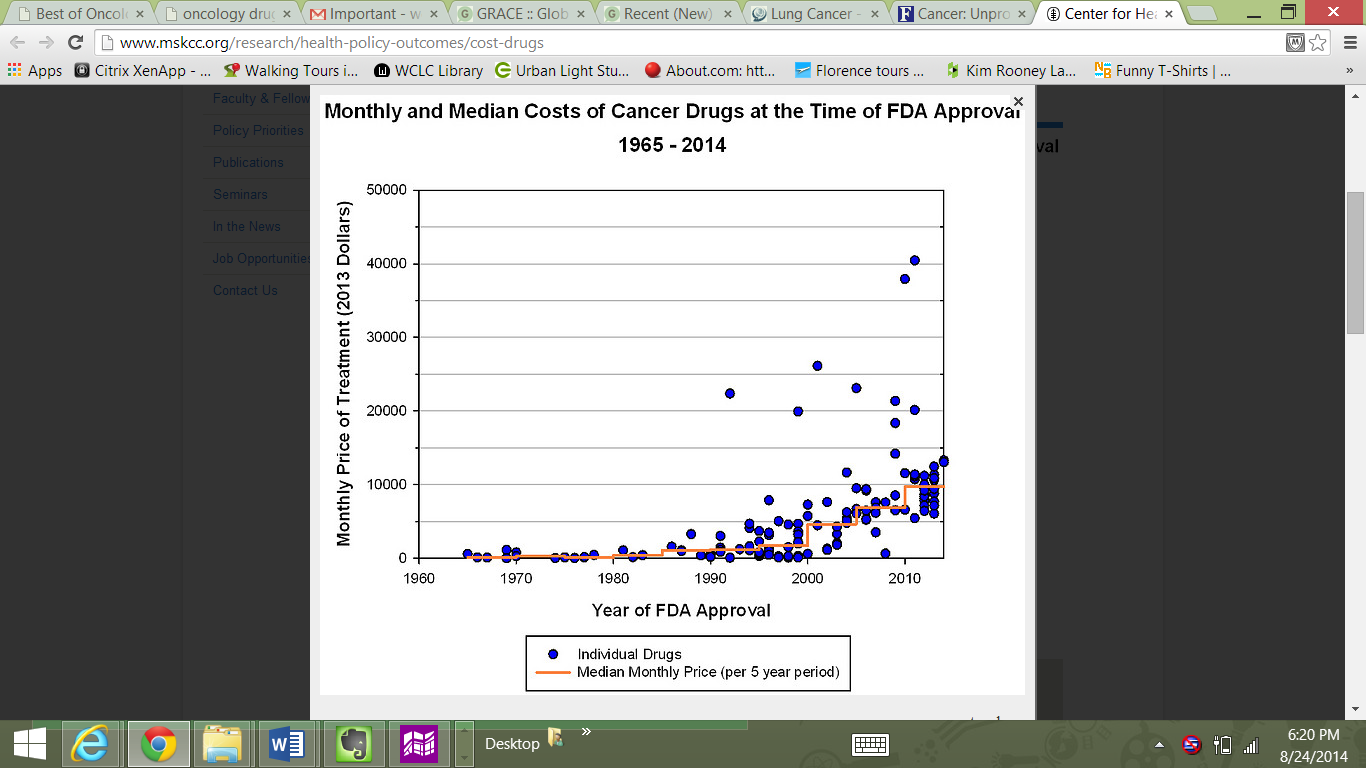 http://www.mskcc.org/research/health-policy-outcomes/cost-drugs
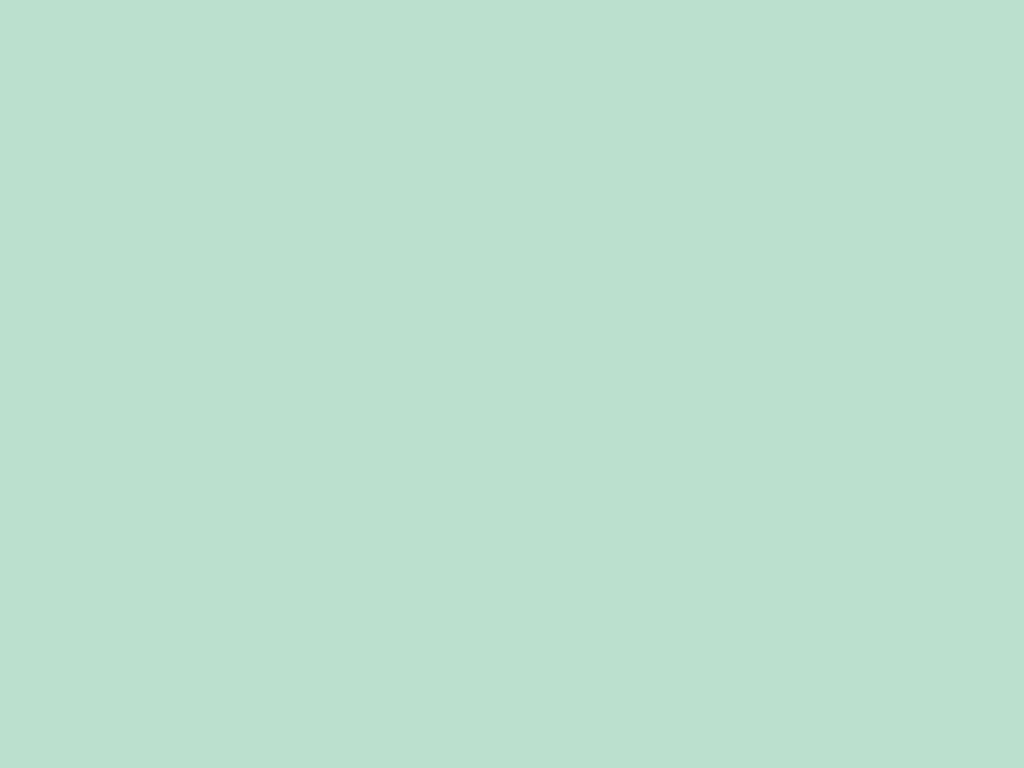 This is Leading to Controversy as We Try to Balance Obligation to Patients and to the Rest of Society
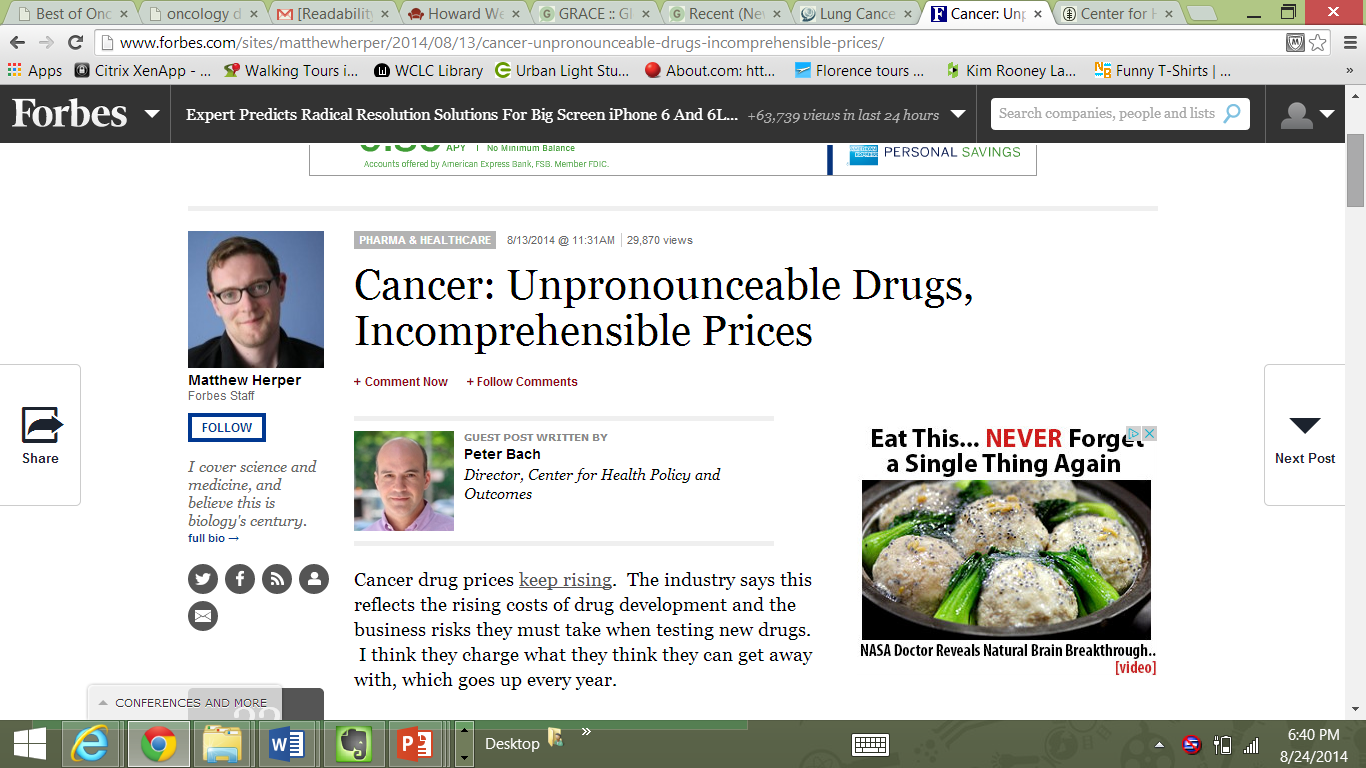 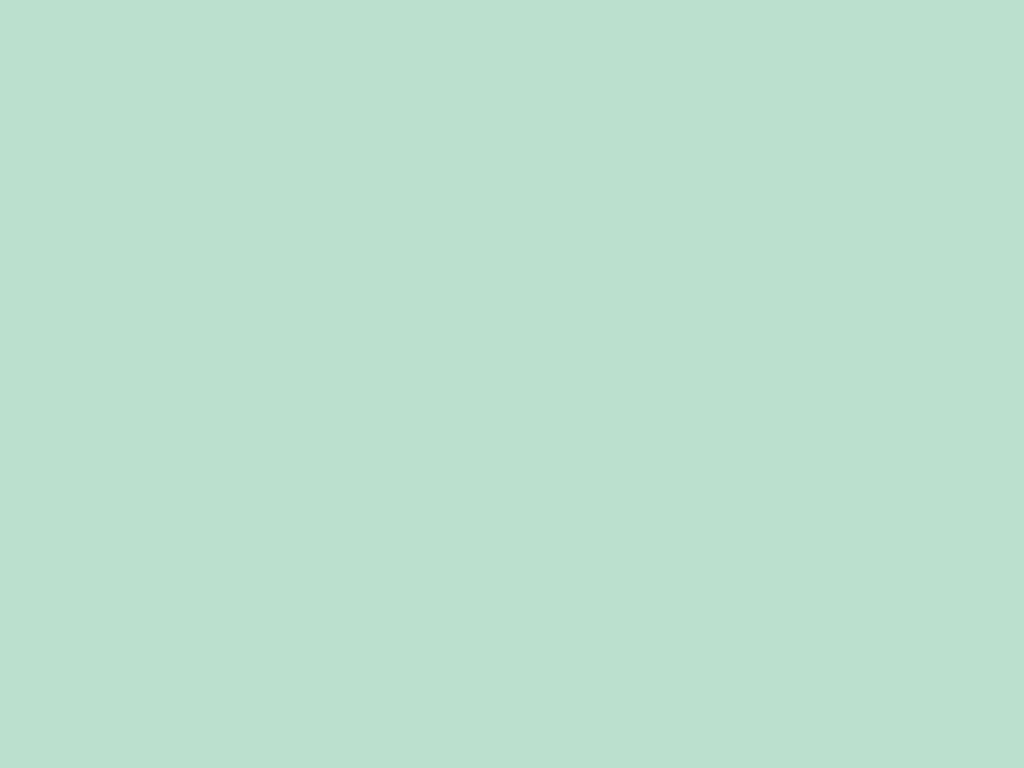 Ceritinib: New Treatment Option for ALK-Positive NSCLC
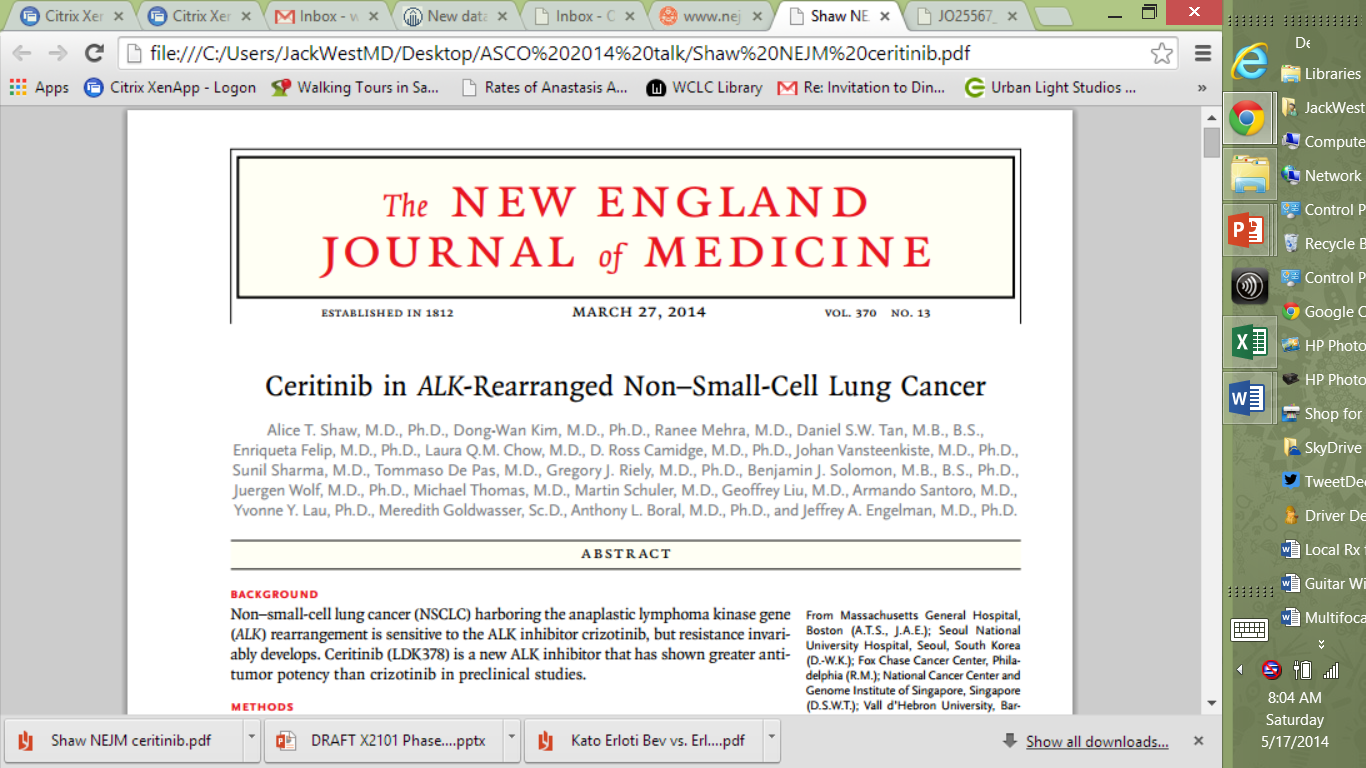 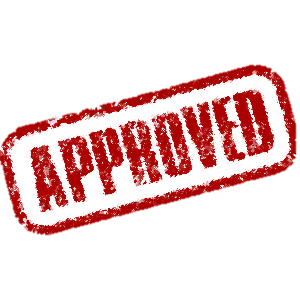 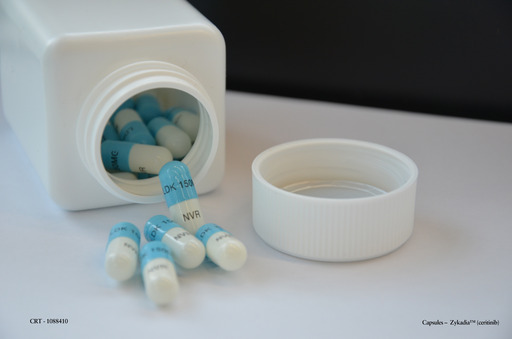 FDA Approved
 April, 2014
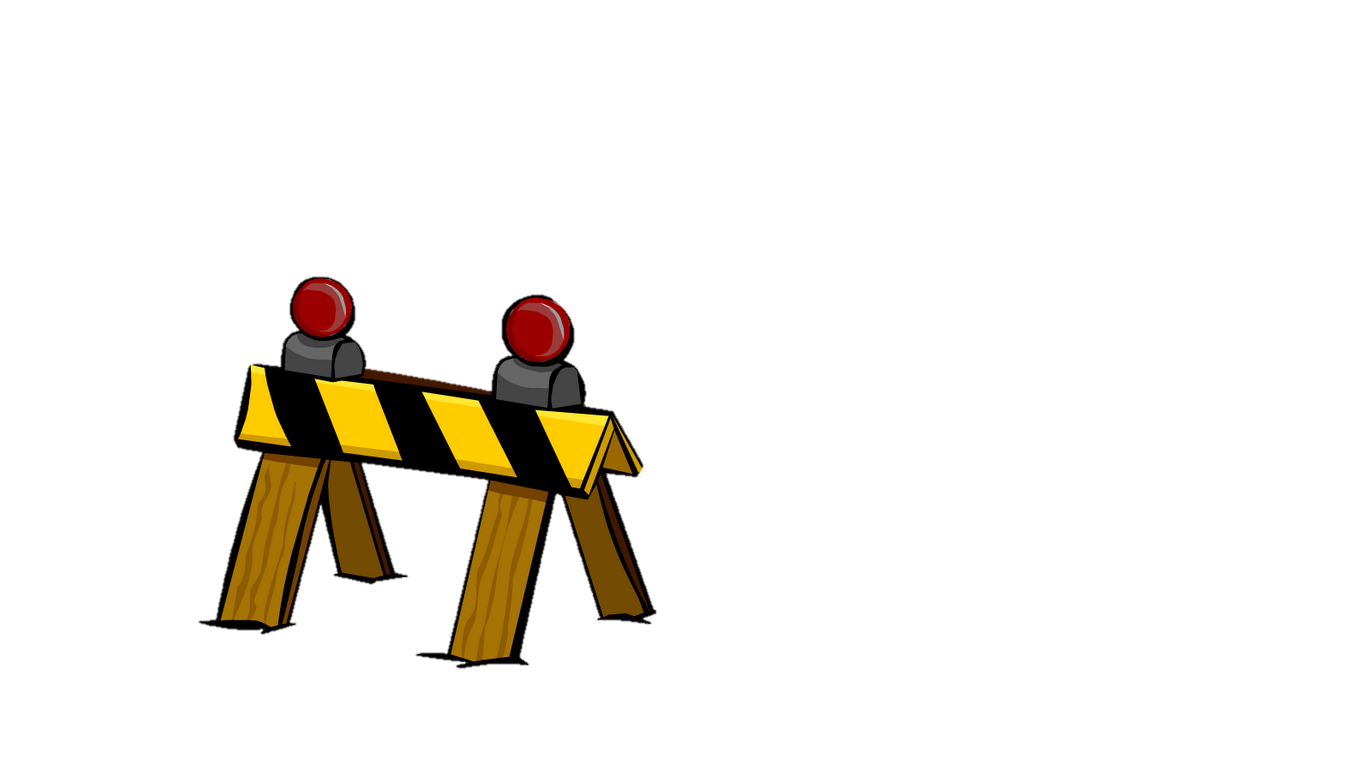 Cost: $13,500/mo
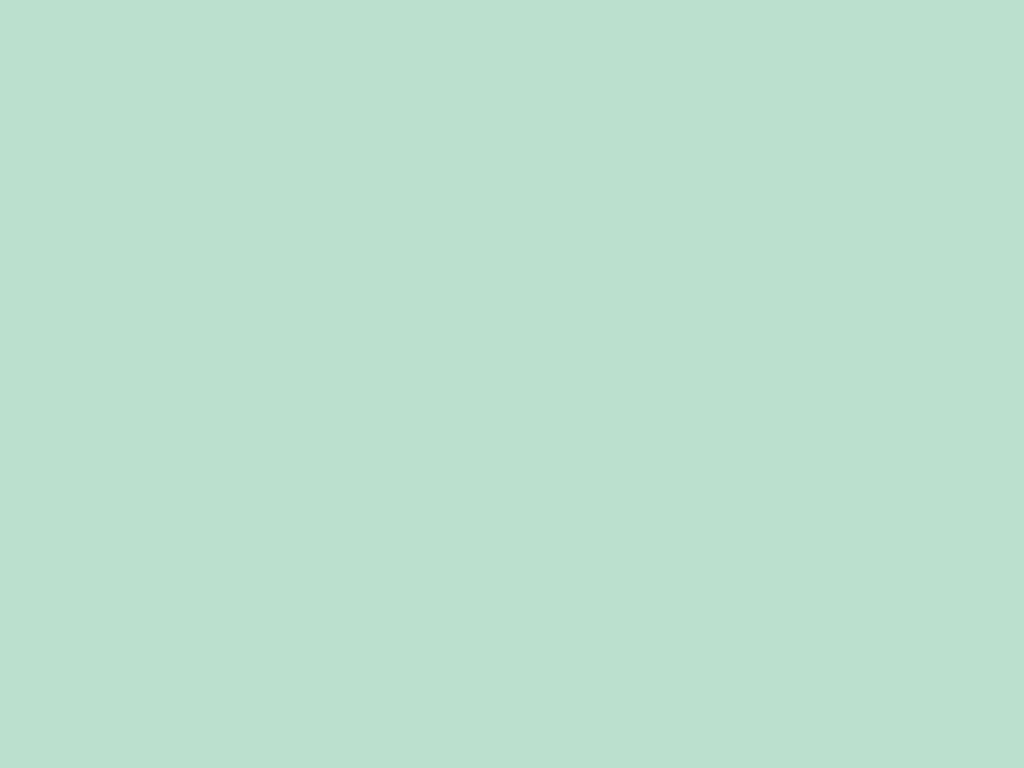 LUX Lung-3, LUX Lung-6
LUX Lung-3
Sequist, JCO 2013
EGFR Mut’n Pos
Advanced NSCLC
No Prior Rx
N= 345
Global
R
A
N
D
Afatinib 40 mg PO daily
until progression
2:1
Cisplatin/Alimta up to 6 cycles
Primary endpoint: PFS
LUX Lung-6
Wu, Lancet 2014
EGFR Mut’n Pos
Advanced NSCLC
No Prior Rx
N= 364
Asia
R
A
N
D
Afatinib 40 mg PO daily
until progression
2:1
Cisplatin/Gemcitabine
up to 6 cycles
Primary endpoint: PFS
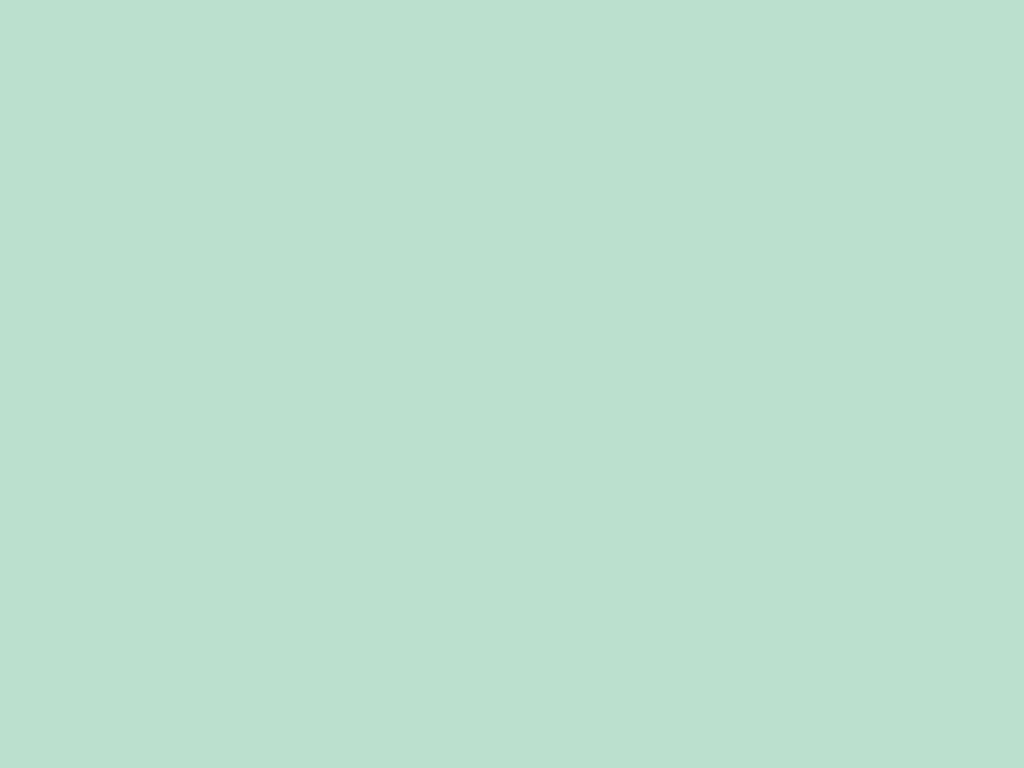 Treatment after Progression on First Line Therapy (Del 19 and L858R only)
†Collection of data on subsequent therapies still ongoing.
±  include investigational agents, monoclonal antibodies, non-EGFR targeting protein kinase inhibitors etc
Yang, ASCO 2014, A#8004
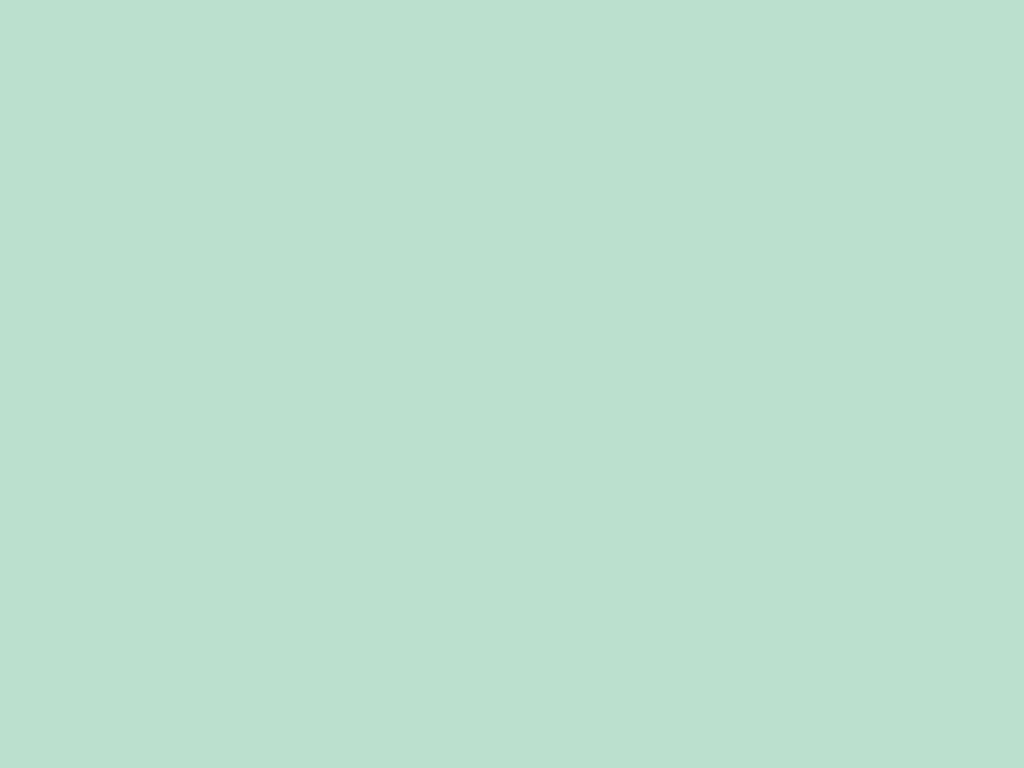 Treatment after Progression on First Line by Country’s Reimbursement*
*Determined by presence or absence of a national reimbursement policy in effect throughout the period of trial conduct: 
**Main countries contributing : Japan, Taiwan, Korea, Germany, France, Australia, UK, Belgium
***Main countries contributing :  China, Thailand, Russia, the Philippines, Malaysia
Yang, ASCO 2014, A#8004
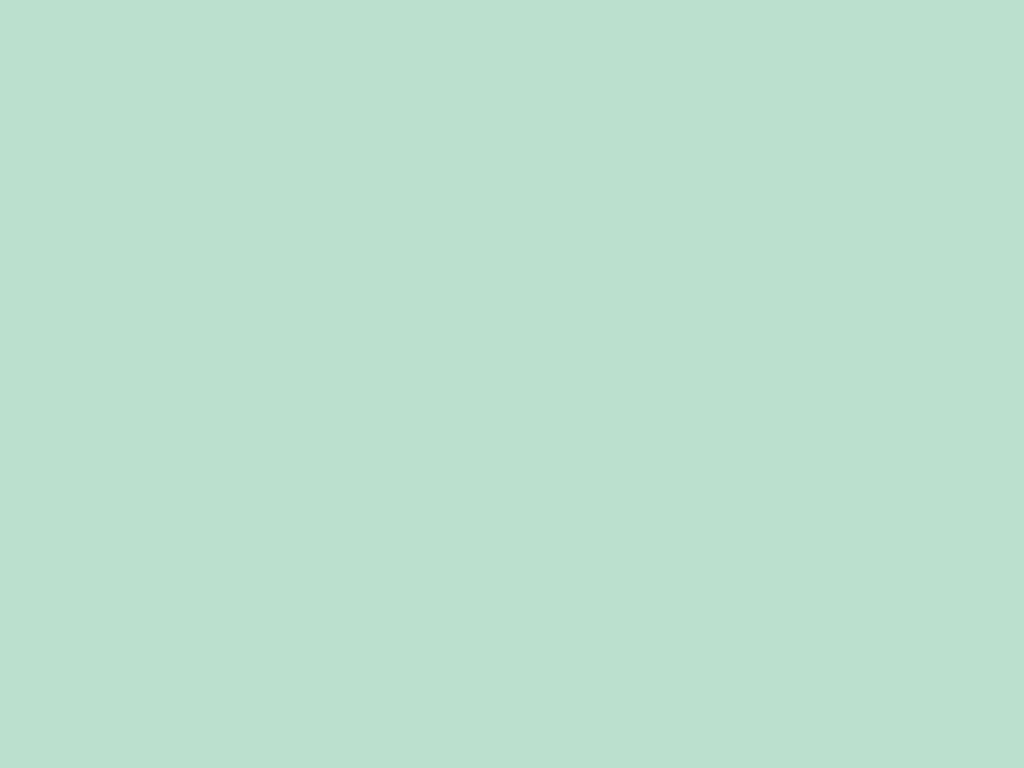 Avastin/Tarceva vs. Tarceva Alone for Advanced EGFR Mutation-Positive NSCLC
Tarceva daily
+ Avastin IV once every 3 weeks
until progression or prohibitive toxicity
R
A
N
D
Adv NSCLC
EGFR Mut’n (exon 19/21)
Treatment-naïve
N = 154
Tarceva daily
until progression or prohibitive toxicity
Primary endpoint: PFS
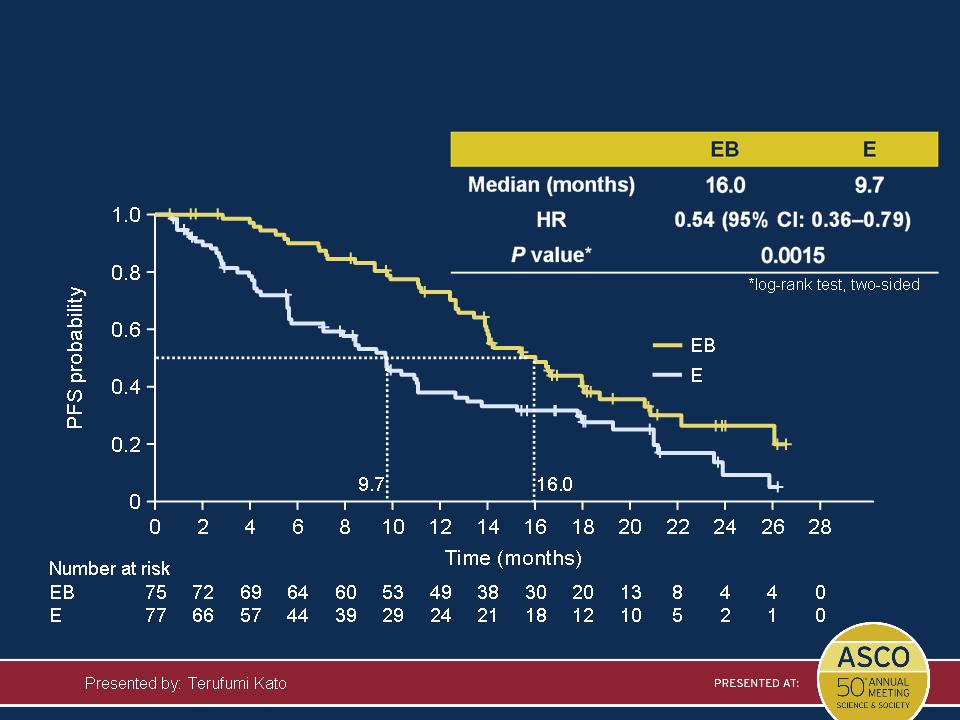 Kato, ASCO 2014, 
A#8005
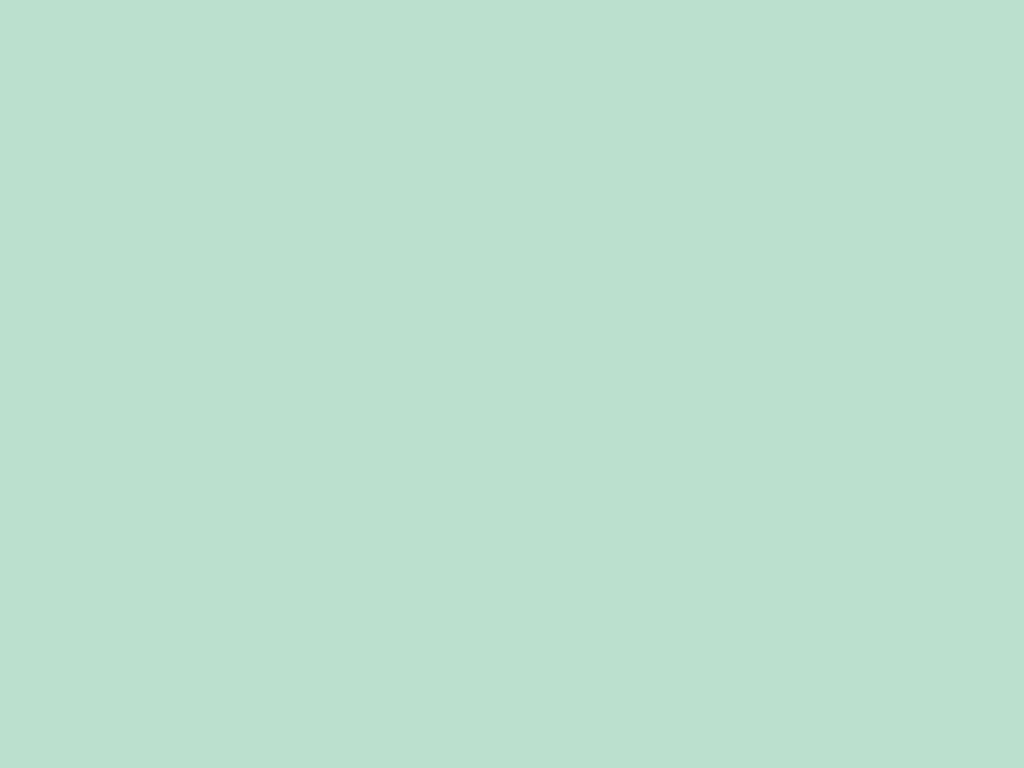 Cost Considerations with Tarceva/Avastin Combination
Cost/
Month
($USD)
Tarceva/
Avastin
Tarceva
Addition of Avastin increases cost of first line treatment by ~$120,000 for 16 treatments (acquisition cost alone)
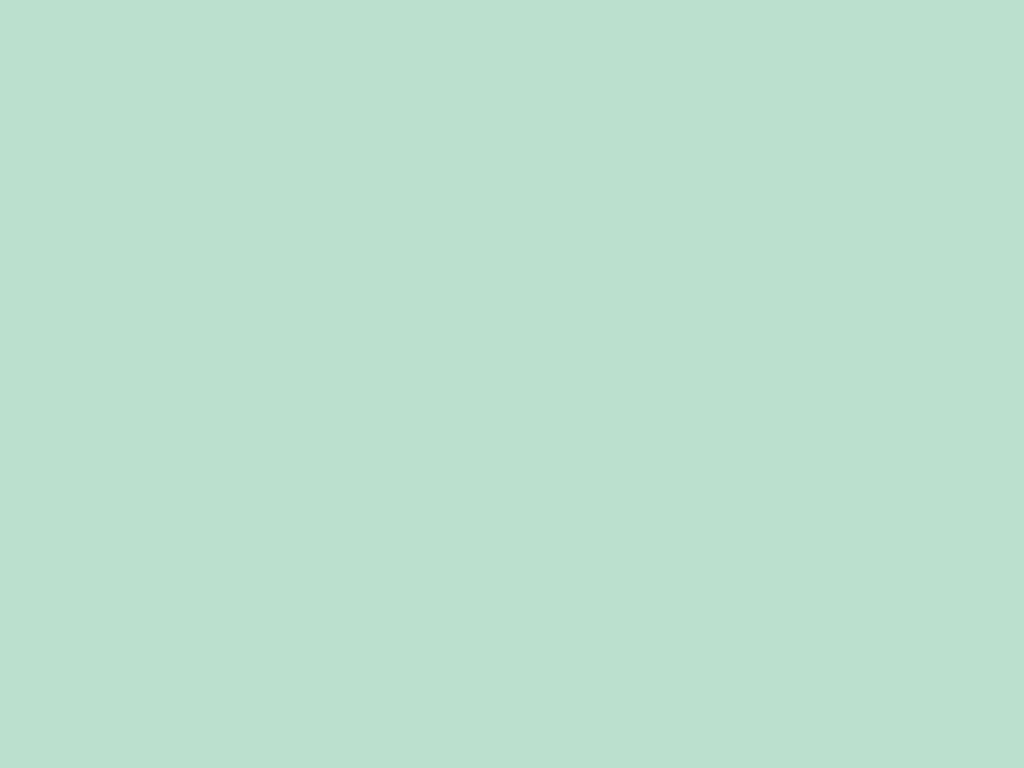 In 2014, Cost/Value of Therapy is a Factor in Cancer Care
Cost matters, especially as new drugs have eclipsed the prior $10,000/mo barrier
With limited societal resources, treatment benefits need to be clinically significant and have some semblance of value
Appropriate to address it openly and not just have it bias our clinical judgment
Cost is limiting our ability to deliver best treatment
Optimal Rx 
($$$$)
Drug delivery
to needy patients
Cost/practical 
limits
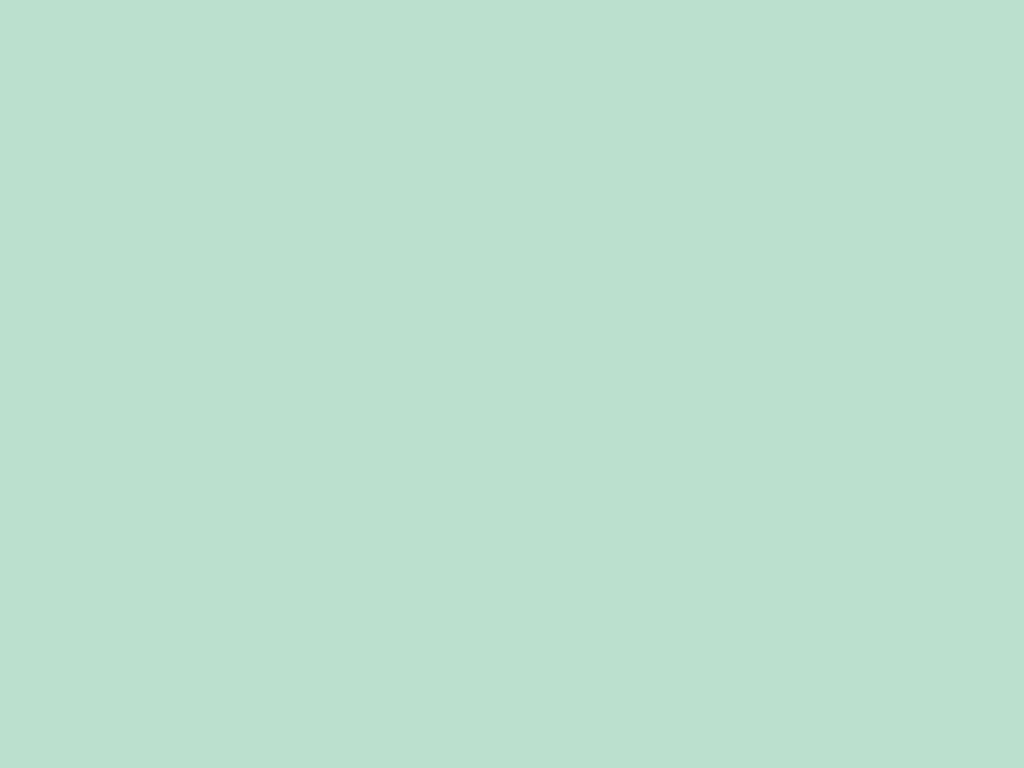 How Do You See Drug Costs Affecting Cancer Treatment?
Are people unable to get needed agents?
Psychological or financial stress?
How do you see the cost debate?
How much does cost limit access to trials?
Is it more an issue of interest in research? Education?